1
24
19
22
26
Наименование
2
2,4
Цена, руб
морковь
Батон
Хлеб Дарницкий
0,5
1,5
Стоимость, руб
Молоко
35,5
Количество, кг
Урок в 7 классе
Знакомство с 
электронными 
таблицами
Цели урока  ( впишите недостающие слова):

Узнать __________________ ____________электронных таблиц.

Узнать ___________________ ___________электронных таблиц.

Научиться  _______________ ___________электронные таблицы

Научиться  _________________ с помощью электронных таблиц.
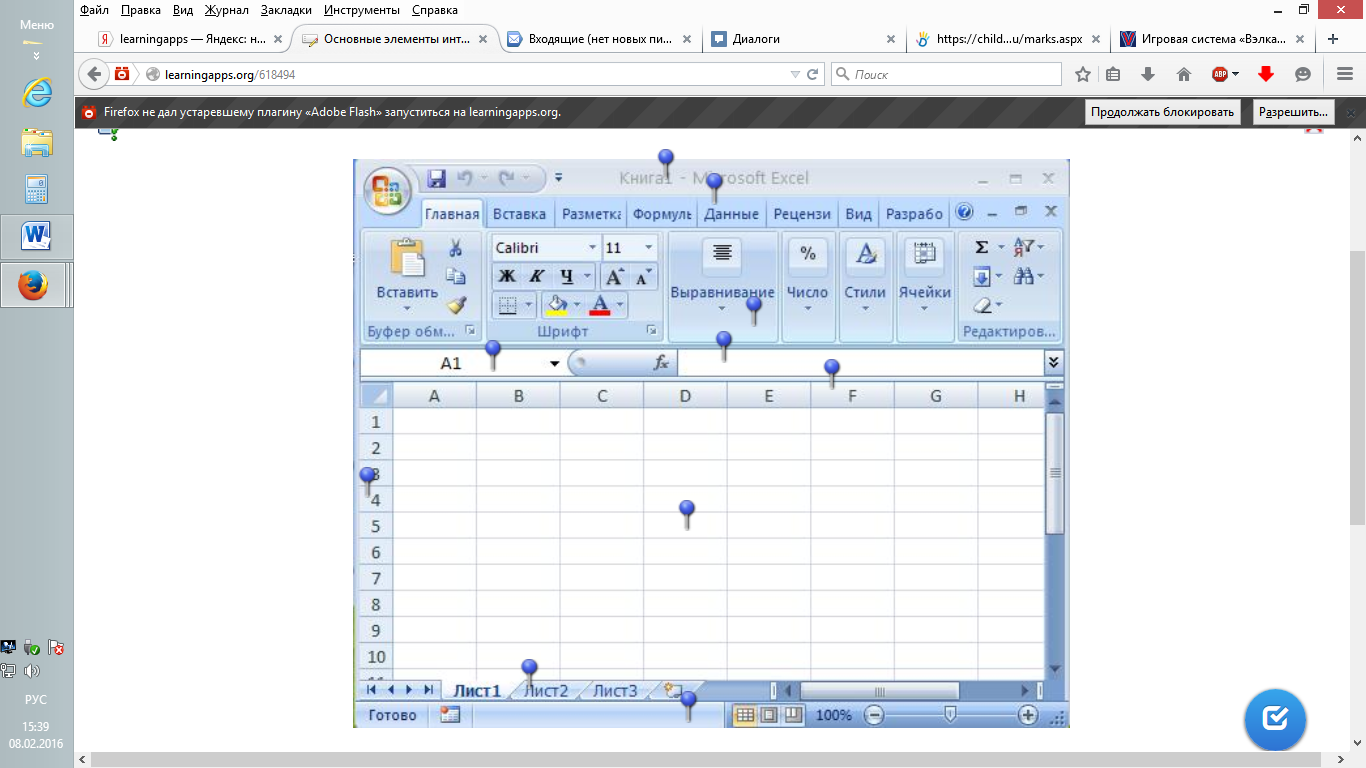 1
2
3
4
5
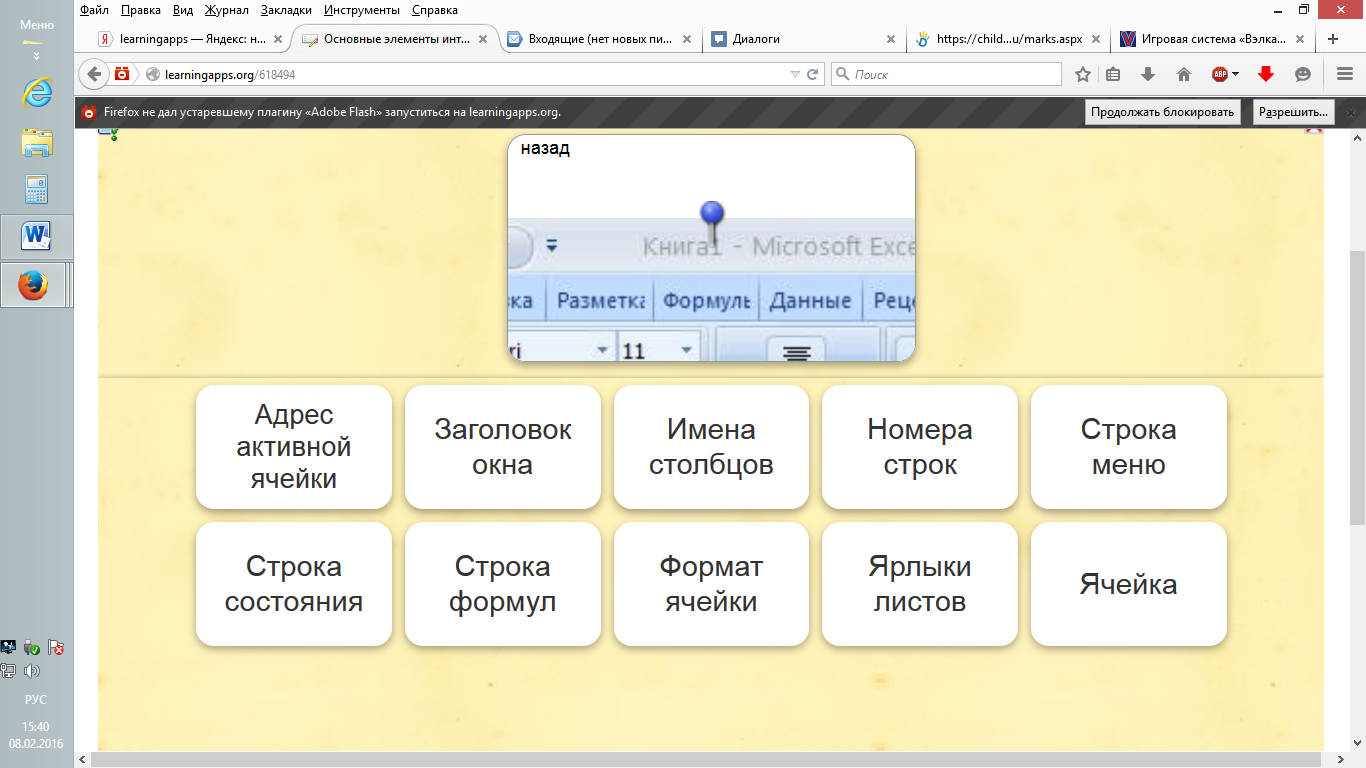 6
7
8
9
10
Электронные таблицы
Домашнее задание
Составить в тетради таблицу «Рост членов моей семьи».  
По таблице найти средний рост.
На уроке я работал активно / пассивно
Своей работой на уроке я доволен / не доволен
Урок для меня показался коротким / длинным
За урок я не устал / устал
Мое настроение стало лучше / стало хуже
Материал урока мне был понятен / не понятен; полезен / бесполезен; интересен / скучен 
Домашнее задание мне кажется легким / трудным; интересным / неинтересным